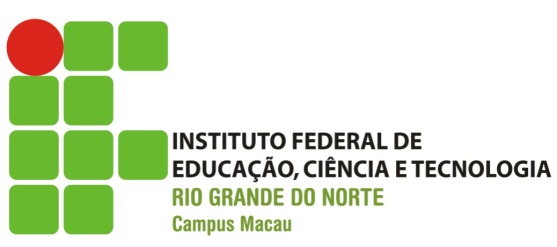 Curso:  Técnico de Nível Médio Integrado em Química na Modalidade INTEGRADO 
Disciplina:  Metrologia e Instrumentação Industrial  Carga-Horária:  60 h (80 h/a) 
Professor: Gustavo de Souza Medeiros
Email: gustavo.souza@ifrn.edu.br
Site: http://docente.ifrn.edu.br/gustavosouza
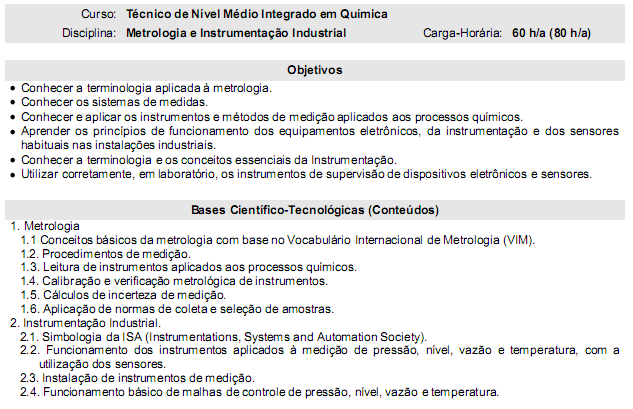 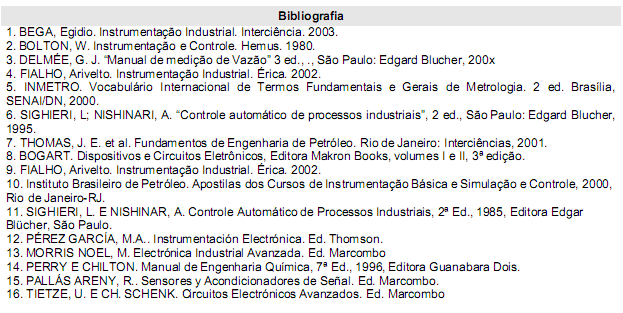 CALENDÁRIO DE AVALIAÇÕES
3 BIMESTRE: 14 JANEIRO
                        18 FEVEREIRO

4 BIMESTRE: 25 MARÇO
                        22 ABRIL